The Gig Economy and its Impact on Kiwis with Disabilities
Scott Herschberger
   CEO & Co-Founder, Skillet 
   Sales & Strategy New Zealand, Health Metrics
Scott Herschberger
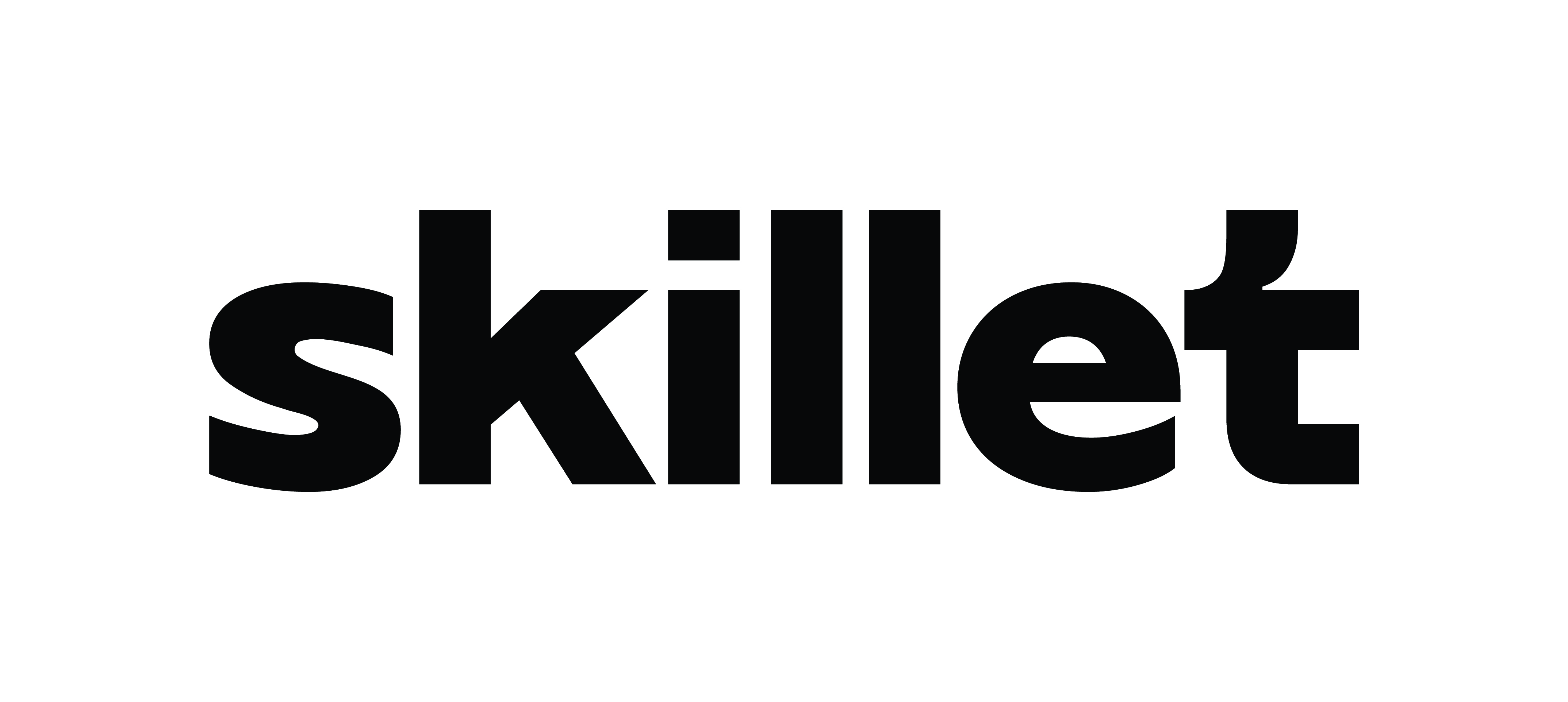 CEO & Co-Founder, Skillet 
Making services simple for our aged and differently-abled communities
 


Sale & Strategy New Zealand, Health Metrics
A world leader of intelligent solutions for health and social care
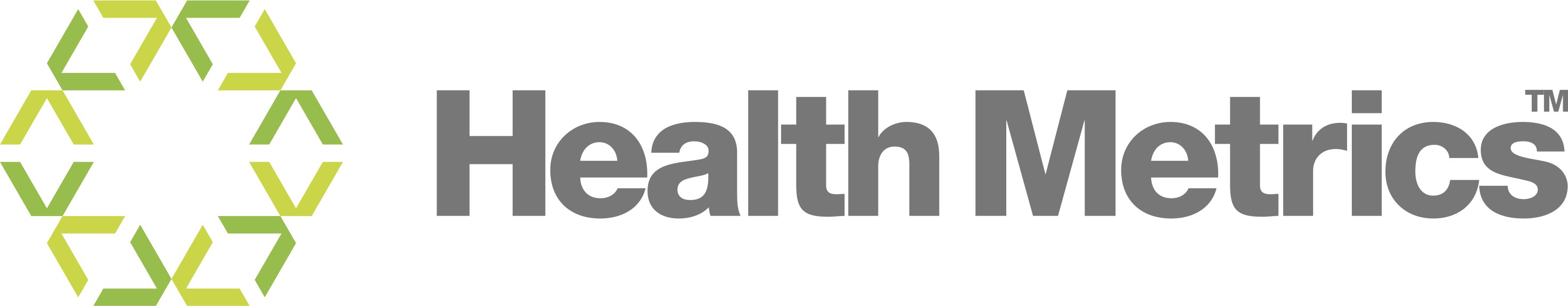 Question?
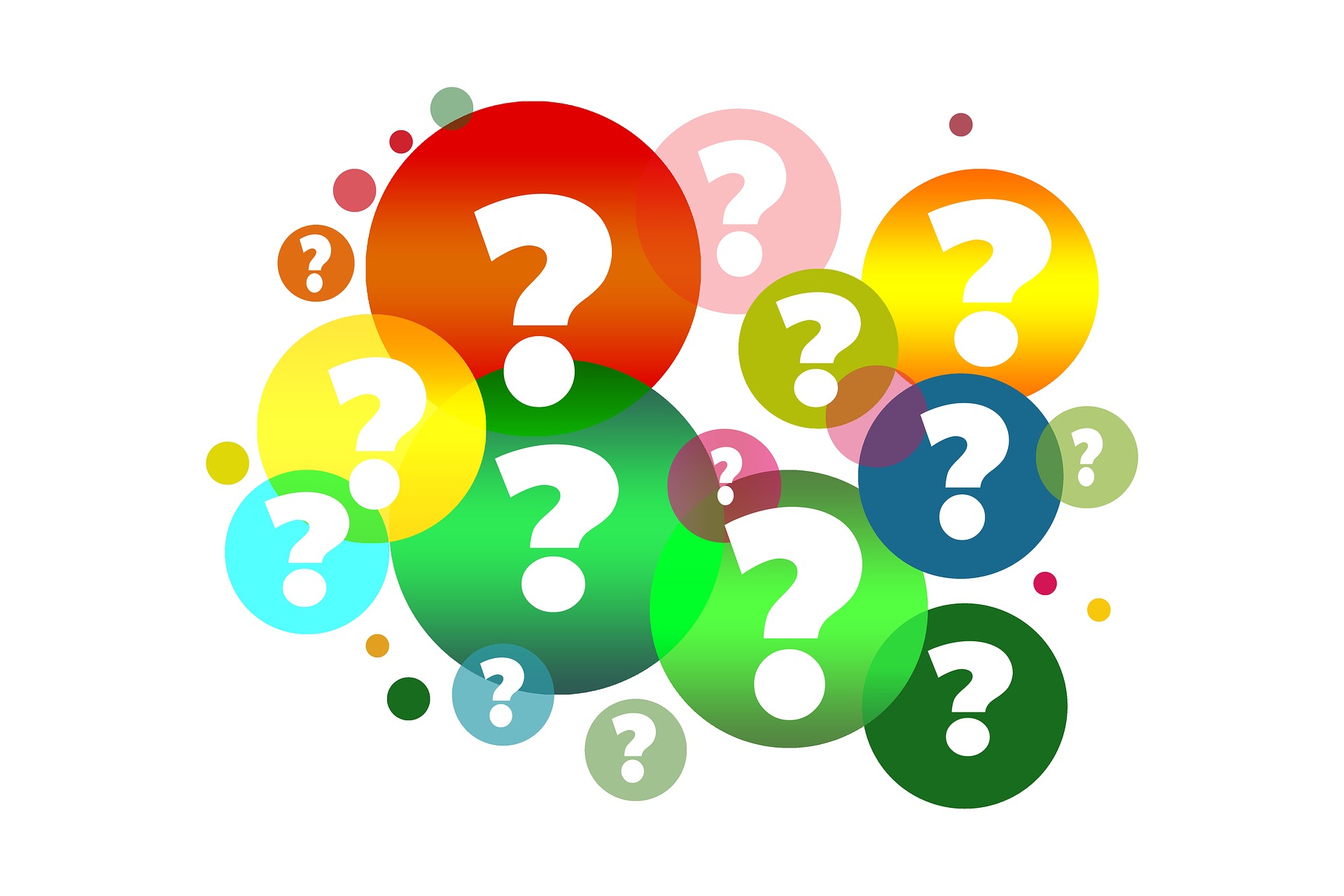 What is a Social Contract? 

What is the Gig Economy? 

Who can give me the phone number for Corporate Cabs?
Question?
What is a Social Contract? 
‘An implicit agreement among the members of a society to cooperate for social benefits’

What is the Gig Economy? 
‘A labour market characterised by the prevalence of short-term contracts or freelance work as opposed to permanent jobs.’

Who can give me the phone number for Corporate Cabs?
Asking Google… or call an Uber…
But what does this mean?
New technologies are changing the future of work and are changing for businesses, workers and customers by:
Streamlining processes through automation 
Lowering operating costs
Disrupting established industries
The Effects of Automation
Automation streamlines processes and tasks normally managed by middle management and supervisors

Process-oriented jobs are being replaced by automation and creating a skills gap in the modern workforce

Employees are now expected to have a wider range of skills and take on more responsibilities while receiving the same pay
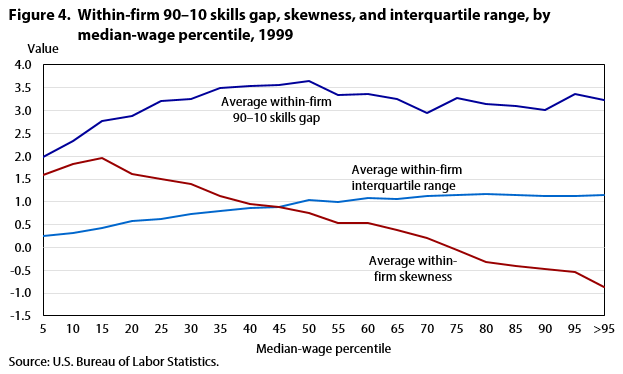 Upper Management
Essential Staff
Supervisors and Leads
Operating Costs
Technology replaces the cost of maintaining a large workforce

Providers who rely on automation have less overhead costs

Almost no onboarding or HR costs
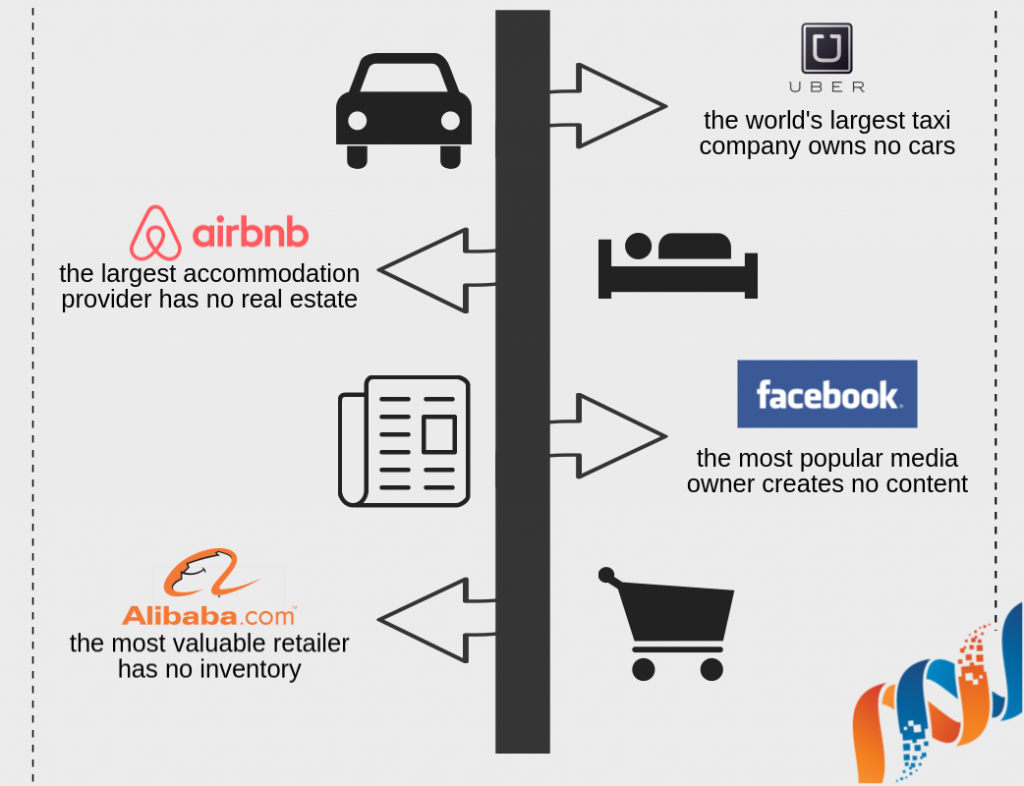 The Rise of the Gig Worker
Individuals can enter the market as independent entities

Operate as sole traders who advertise services through a third-party platform

Businesses are now in competition with people in the community, as well as each other
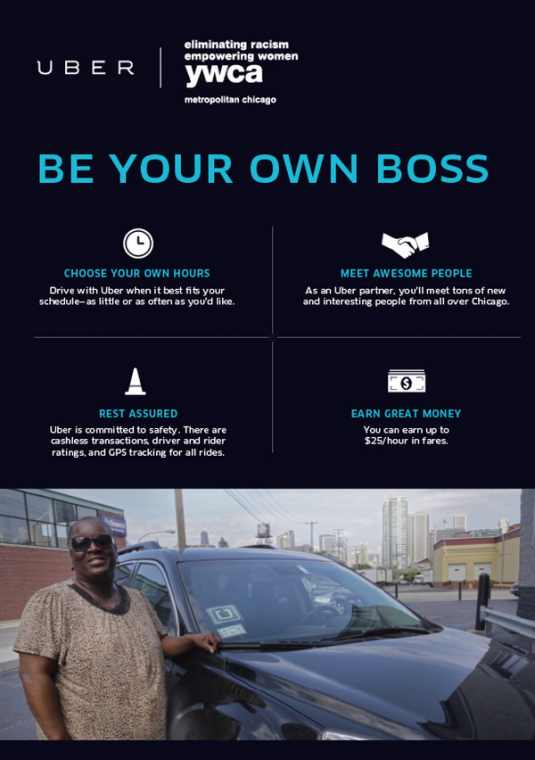 True Supply and Demand
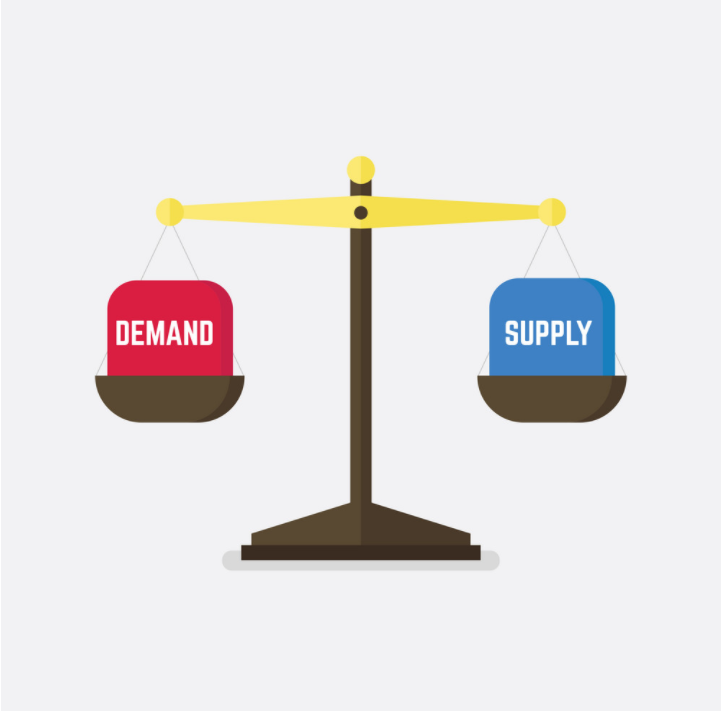 Gig Economy platforms use technology to connect supply and demand, in real time

Minimise overhead costs, reduce expenditure and limit liability

Operate service-oriented businesses with larger profit margins and lower costs
Gig Work, made easy…
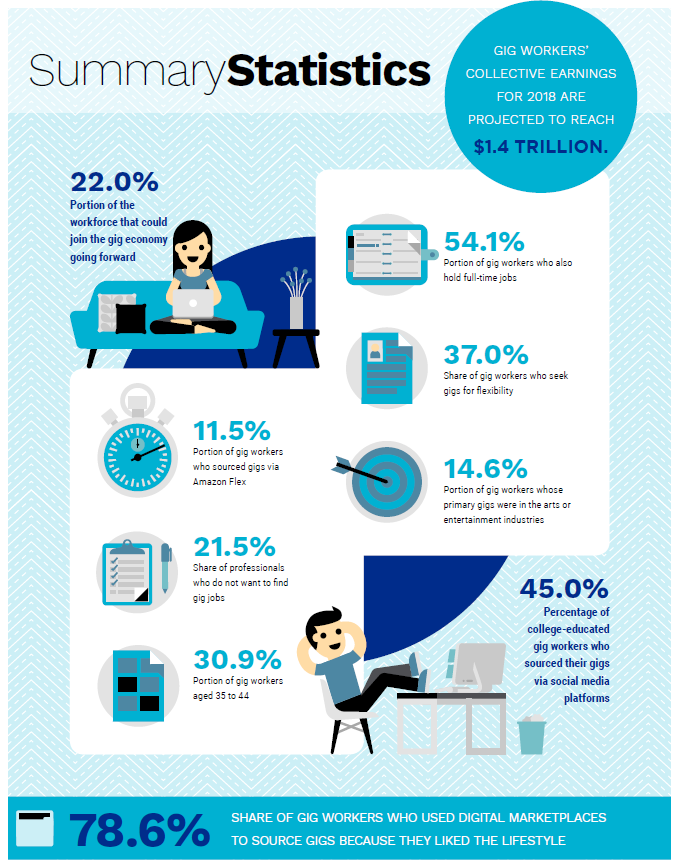 Most Gig Work is centred around a single service and provides a second source of income

These services appeal to consumers with high need and frequent demand

Provide a low barrier of entry, for Gig Workers

Q: Won’t this lead to the same skills gap?
What about the worker?
Pros
Pick your own hours, be your own boss, work how you want to work

Cons
Responsible for your own benefits, no sick leave or maternity compensation, liable for your work, limited or no HR, unstructured professional development, few worker protections
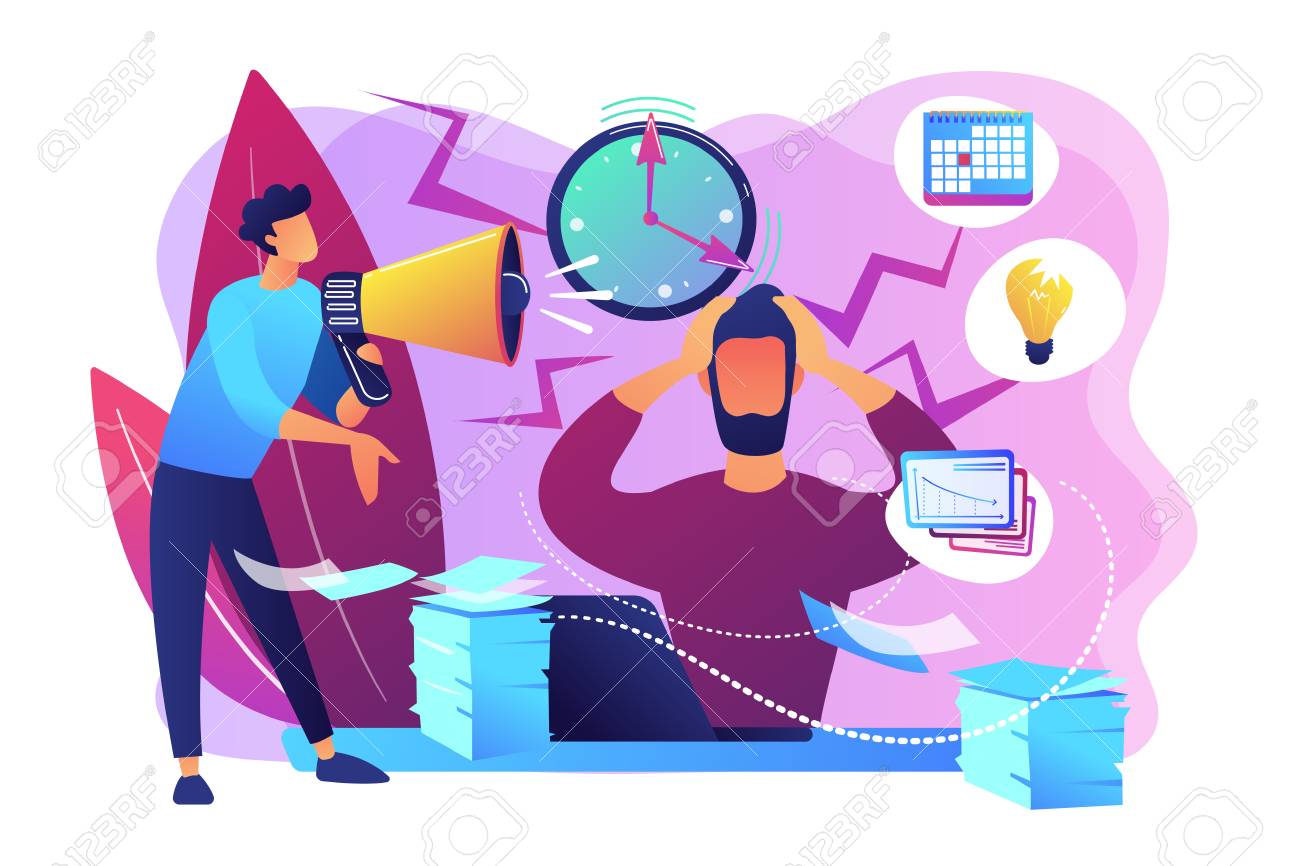 Why do we need to know this?
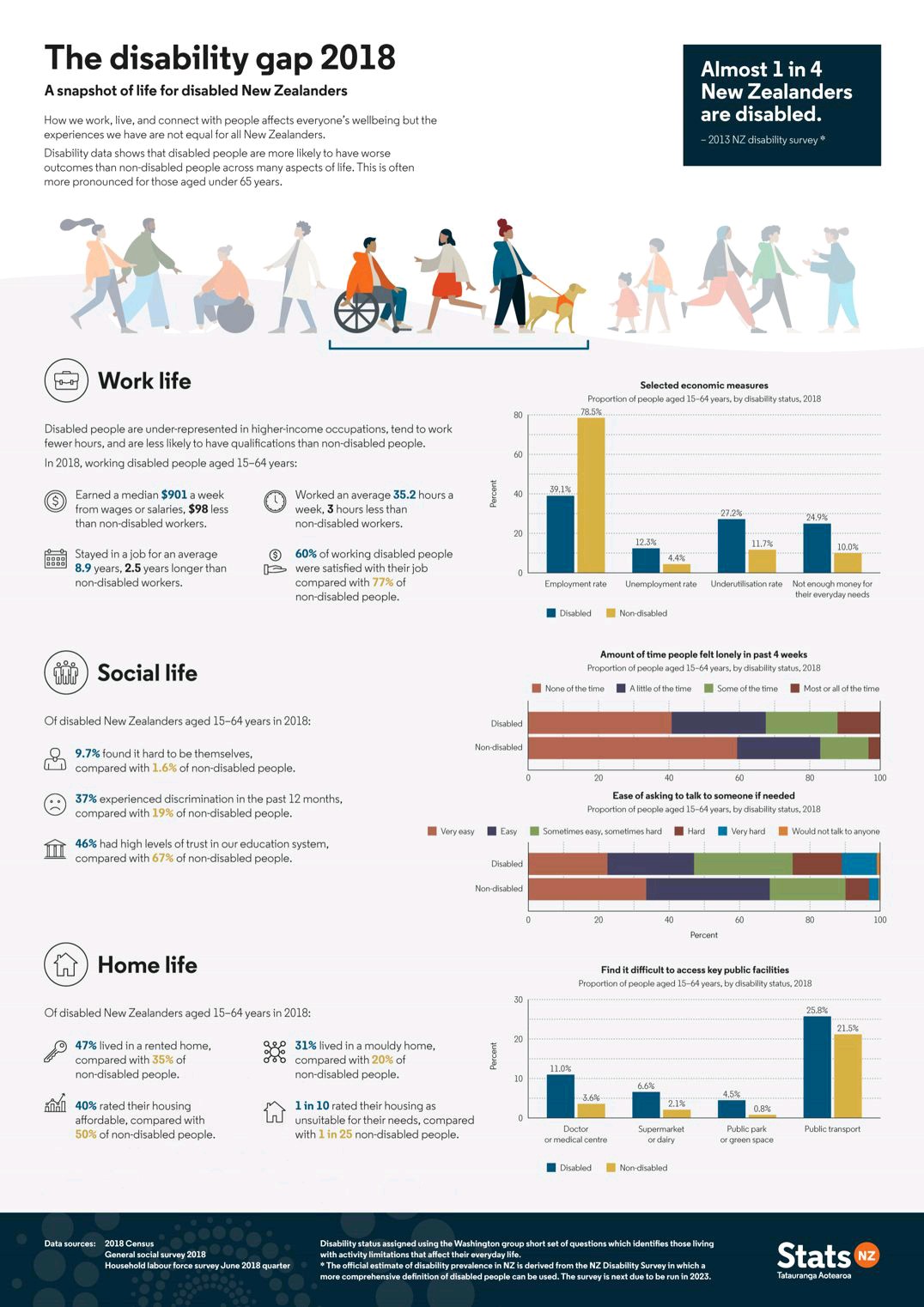 No market is immune to disruption
     Would you rather be Uber or Corporate Cabs?
Gig Work isn’t going away 
The Gig Economy generates more than $1.4 Trillion annually and is growing
Understanding is key to safeguarding 
Individuals with invisible disabilities are more likely to participate in Gig Work, while individuals with physical disabilities are likely to be sidelined from Gig Work
What about the sector overall?
Individualised Funding is coming

There are more technology players entering the health space with ulterior motives

Connective and smart technologies are becoming necessities not luxuries
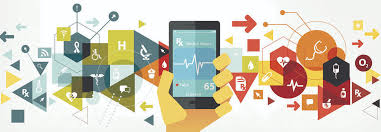 Questions?
Get in touch
Email: sherschberger@healthmetrics.co.nz
            scott@skillet.co.nz
Phone: 021 0821 6308
LinkedIn: scott-herschberger